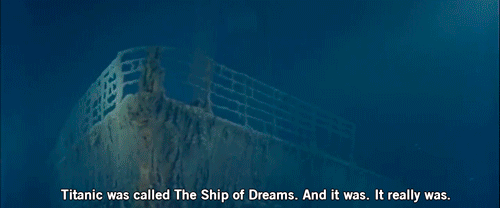 Thematic Links in ‘AIC’
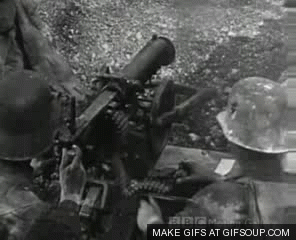 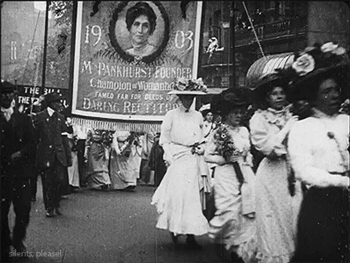 An Inspector Calls
Link the image of the titanic to a theme in ‘An Inspector Calls’.Think… Who or what does it represent?
What is the connection  here?
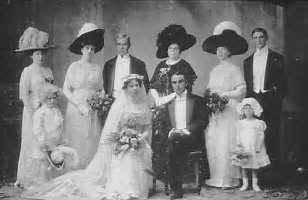 Link this image to a theme and/or character.
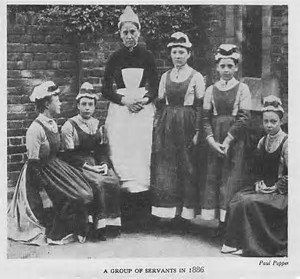 Final one – how about this?
Why are thematic links so important?
You will be asked either to write an essay on:
A character.
A theme OR
How a theme is presented through a character.
		That’s a lot to prepare for!
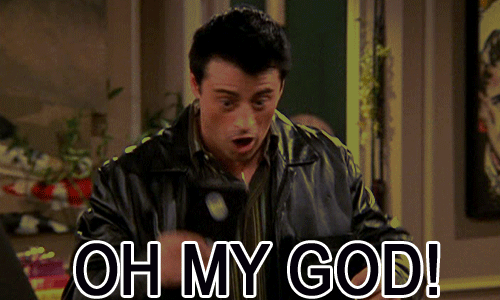 Themes to explore
As a group you will research this theme, look through the play and collect a set of around 5 key quotations.

AS A GROUP – you will present your findings and quotations to the rest of the class.

You will present your work on a poster that will be copied and put into people’s books.
Britain and change 1910 onwards - 
Social Class – 
Men and women, sexual inequality and change –
Responsibility – 
Judgment – 
Young and old -
Exit…In your books write down one piece of new information from each group.